A 2D Numerical Simulation of Atmospheric Convection with Condensation of Major Component Under Early Mars Condition
Tatsuya YAMASHITA1,  Masatsugu ODAKA1, Ko-Ichiro SUGIYAMA2,  Kensuke NAKAJIMA3, Masaki ISHIWATARI1, Yoshi-Yuki HAYASHI4
odakker@gfd-dennou.org
1 Hokkaido University, Japan, 2 Institute of Space and Astronautical Science, Japan, 3 Kyushu University, Japan, 4 Kobe University, Japan
Warm climate and CO2 ice cloud in Early Mars
Major atmospheric component, CO2, condenses, and the ice clouds are widely distributed.
In Early Martian climate study, stratiform cloud is assumed.
The nature of convective CO2 cloud is not studied well.
Temprature by 1D model (kasting 1991)
CO2 cloud distribution by GCM(Forget et al. 2013)
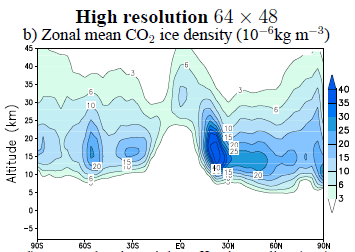 (km)
100
 
80

60

40

20

0
(km)
 40



20


0
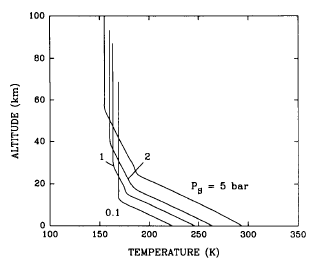 Deep CO2 saturation layer
CO2 cloud exists wide region
90S                             EQ                              90N
0                  200                 300         (K)
Condensation convection of CO2 and cloud type(Colaprete et al. 2003)
Whether supersaturation is allowed or not is key point.
No: Stratiform cloud		Yes: Convective cloud






However, circulation features and cloud distribution due to condesation convection of CO2 are not examined.
Results of Colaprete et al.(2003) is based on 1D cloud model.
Tsat
Can obtain buoyancy
Can’t obtain buoyancy
Tsat
×
Tcond (=Tmean)
P
P
Tcond
Tmean
Air parcel
Air parcel
T
T
The purpose of this study
We investigate circulation features and cloud distribution associated with condensation convection of CO2 under Early Mars condition
Use 2D cloud resolving numerical model, implemented CO2 ice cloud physics considering supersaturation
Perform long-term numerical simulations until statistical equilibrium states are reached.

In this presentation…
We show dependencies of critical saturation ratio(Scr) on the circulation features and cloud distribution.
Scr is the saturation ratio for the onset of condensation.
Outline of numerical model
Dynamics: 2D Quasi-compressible fluid
Pure CO2 atmosphere and its condensation is considered 
CO2 ice cloud microphysics (Tobie et al. 2003)
Diffusional growth, gravitational settling of cloud particles
Number density of condensation nuclei is constant
Radiation
Only IR is considered, given as a horizontal uniform cooling
Surface  flux (Louis, 1979)
Estimated from bulk formula with fixed surface temperature
Subgrid scale turbulence (Klemp and Wilhelmson, 1978)
Turbulent flux is calculated by using urbulent kinetic energy.
Setup of experiments
Domain size: 
100km in horizontal direction(grid spacing: 500m)
80km in vertical direction(grid spacing: 400m)
Initial temperature and cooling profile
Based on Kasting (1991)   


Critical saturation ratio (Scr): 1.0, 1.35 (Glandorf et al., 2002)
Number density of condensation nuclei (N*): 5.0x104, 5.0x106, 5.0x108 /kg (Tobie et al.,2003: Forget et al., 2013)
Initial temperature and 
cooling profile
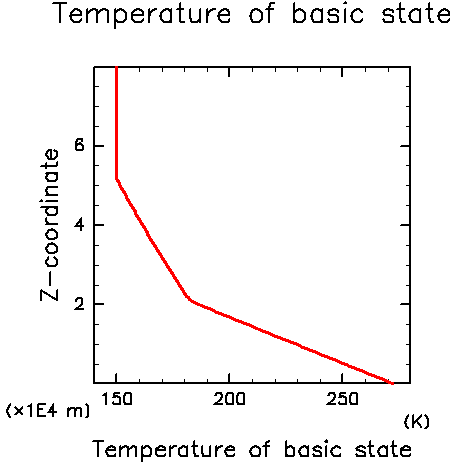 (x10 km)
Iso-thermal
Newtonian cooling
Uniform cooling 
(-0.1 K/day)
Saturation vapor pressure
Dry adiabat
Ts = 273KPs = 2.0x105 Pa
Results
Total kinetic enregy and cloud mass
Scr = 1.35
(x1010J)
20


10


0
Scr = 1.0
(x1010J)
20


10


0
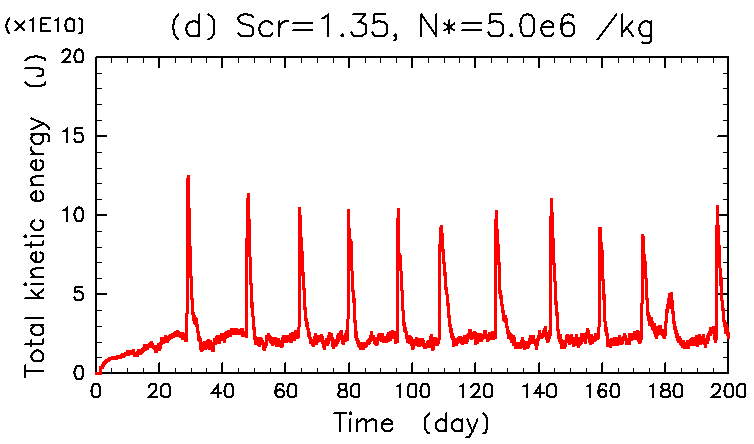 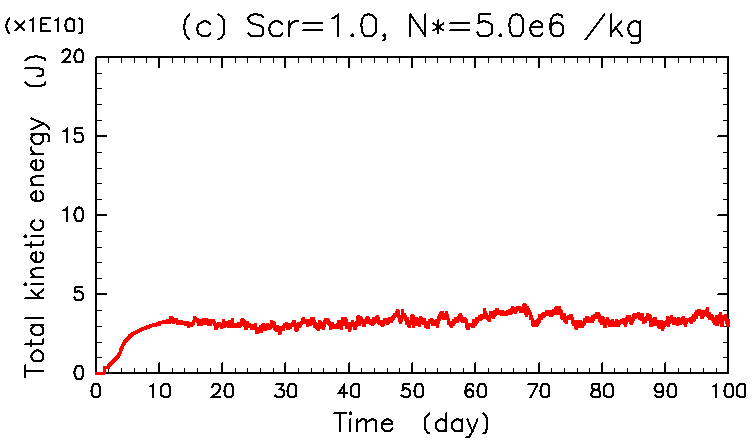 Ke
0         40       80      120      160    (day)
0         20       40       60       80    (day)
(x105Kg)
4


2


0
(x106Kg)
4


2


0
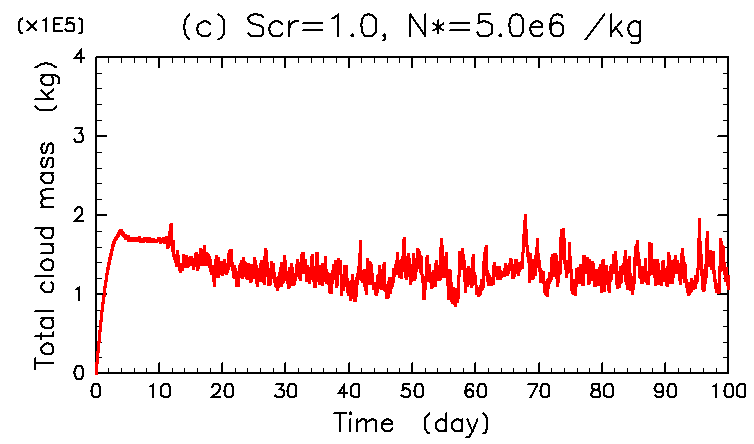 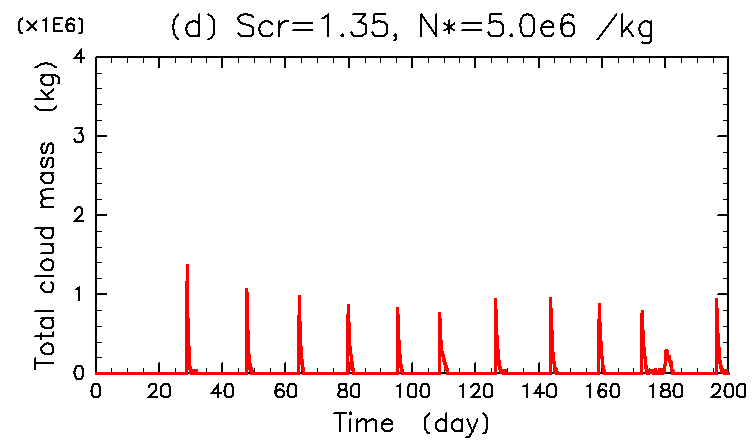 Cloudmass
0         20       40       60       80   (day)
0         40       80      120      160    (day)
Total energy and cloud mass are quasi-steady
non-condensation and condensation periods occur alternately
[Speaker Notes: Scr, N* によって様相が大きく変わる
ほぼ一定 or 周期的変動のピーク値が一定 => 統計的平衡状態が実現]
Circulation features and cloud distribution: Scr=1.0（100 days)
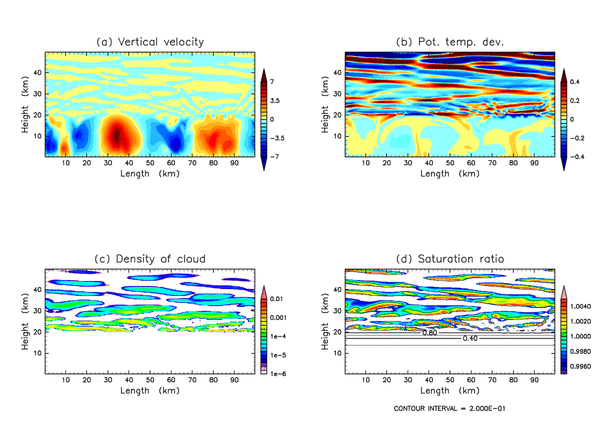 Vertical velocity
Potential temperature
(km)

40

20

0
(km)

40

20

0
0        20       40        60       80     (km)
0        20       40        60       80     (km)
Cloud density
Saturation ratio
(km)

40

20

0
(km)

40

20

0
0        20       40        60       80     (km)
0        20       40        60       80     (km)
[Speaker Notes: 細胞状の対流が定常的に存在]
Circulation features and cloud distribution: Scr=1.35 (143 days)
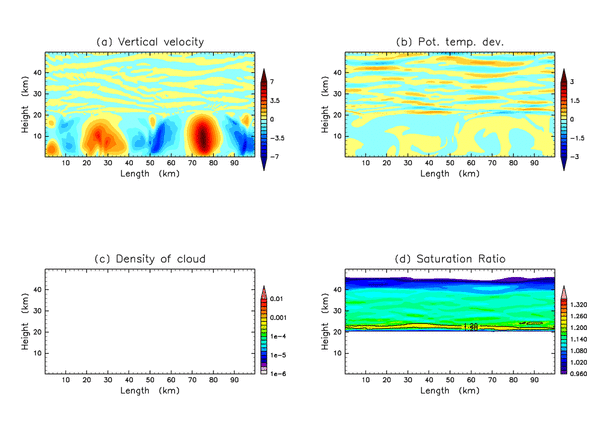 Vertical velocity
Potential temperature
(km)

40

20

0
(km)

40

20

0
0        20       40        60       80     (km)
0        20       40        60       80     (km)
Cloud density
Saturation ratio
(km)

40

20

0
(km)

40

20

0
0        20       40        60       80     (km)
0        20       40        60       80     (km)
[Speaker Notes: 凝結しない時期と凝結する時期が存在し, それぞれの時期の流れ場・雲密度の様相は大きく異なる. 
そこで以下では先ず凝結しない時期(非凝結期)と凝結する時期(凝結期)の流れ場・雲密度の空間分布について述べる.]
Concluding remarks
Circulation features and cloud distributions associated with condensation convection of CO2 vary greatly with the values of Scr.

Scr=1.0: No supersaturation case
Condensation occurs continuously
Stratiform clouds is generated by gravity wave

Scr=1.35: Supersaturation case
Non-condensation and condensation periods occur alternately
In condensation periods, convective clouds forms
In non-condensation periods, clouds almost drops out
Appendices
Governing equations
Quasi-compressible equations(Klemp and Wilhelmson, 1978) and conservation equation for CO2 ice
Momentum equation:
Pressure equation:
Thermodynamic equation:
Conservation equation for CO2 ice:
Condensation/evaporation term
CO2 ice cloud microphysics
Condensation/Evaporation rate (Tobie et al., 2003)


For 1<S<Scr, condensation does not occur if cloud density is less than a threshold value
We assume the value of threshold as 1.0e-6 kg/m3 

Gravitational settling rate
Total kinetic energy
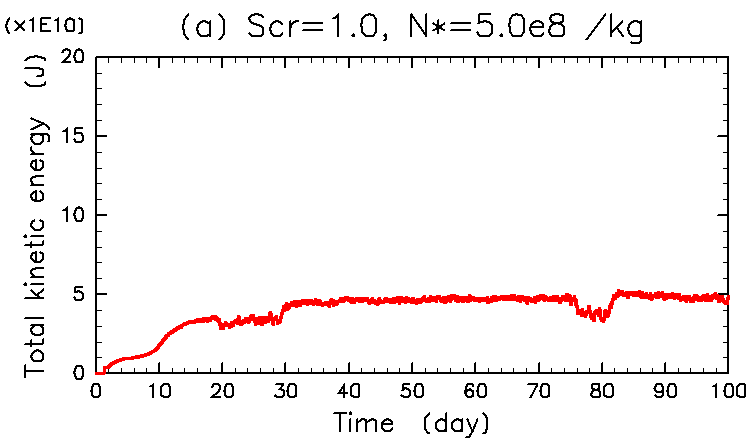 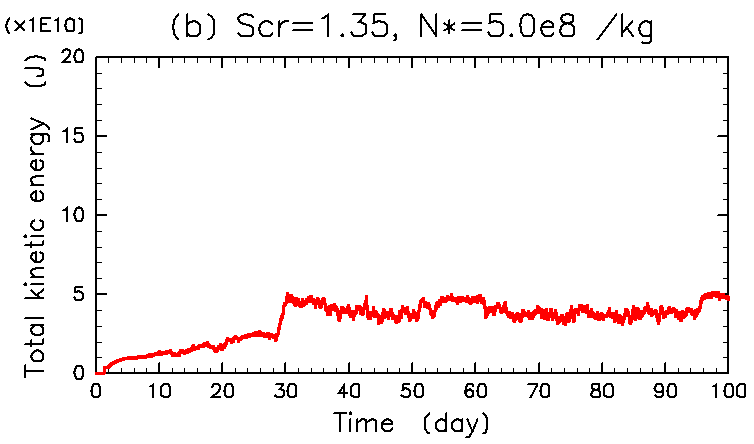 Large
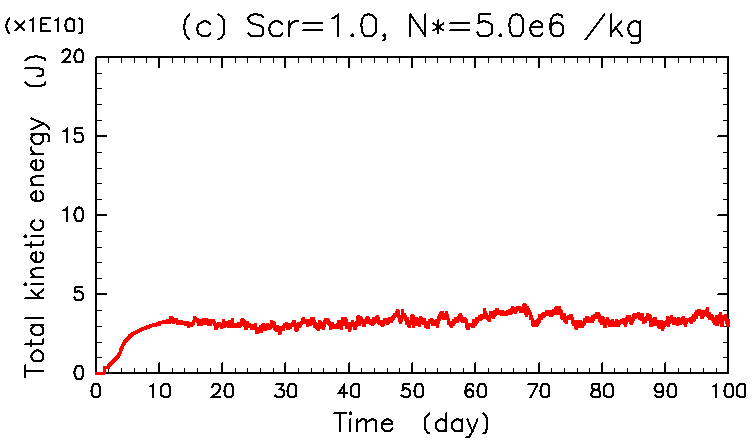 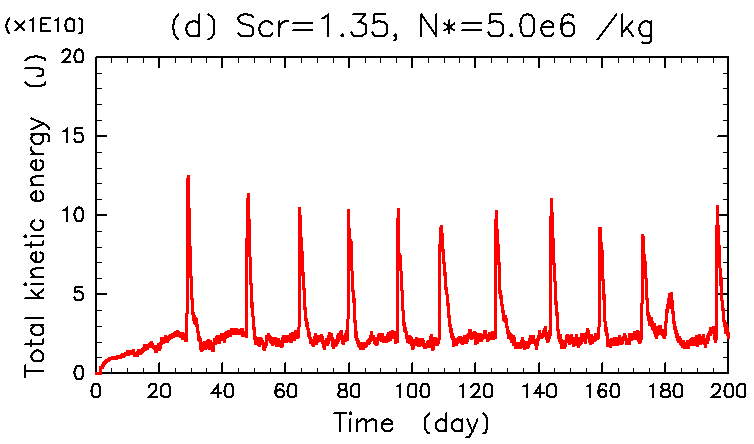 N*
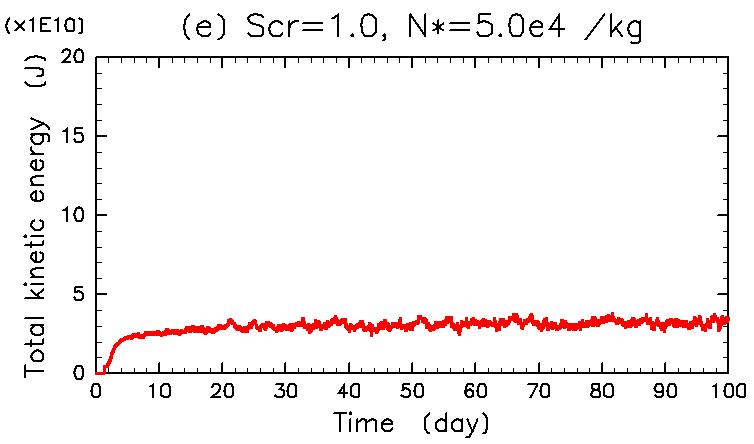 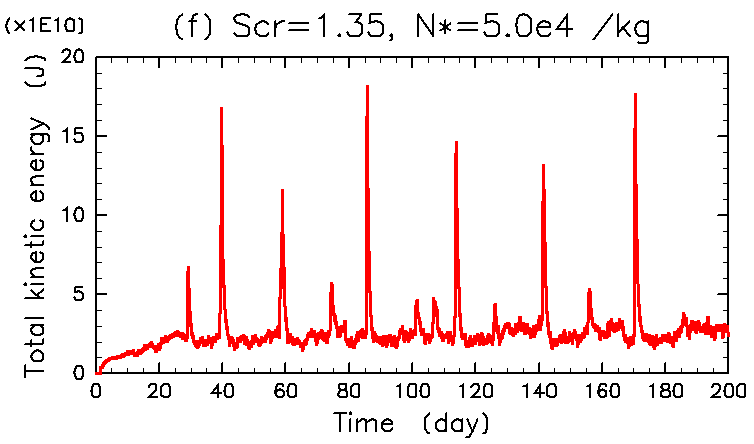 [Speaker Notes: Scr, N* によって様相が大きく変わる
ほぼ一定 or 周期的変動のピーク値が一定 => 統計的平衡状態が実現]
Total cloud mass
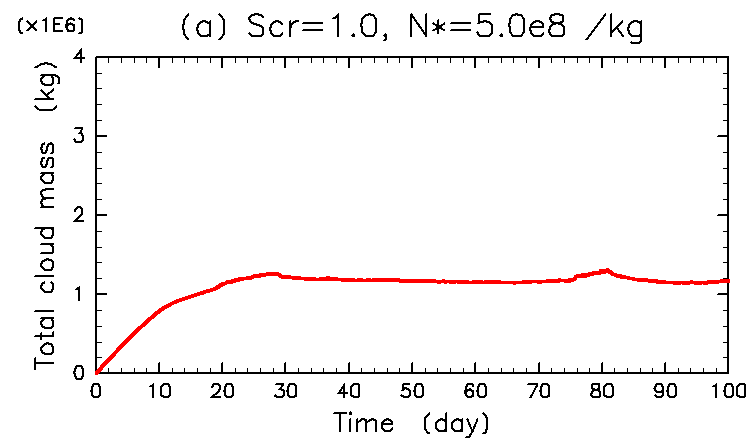 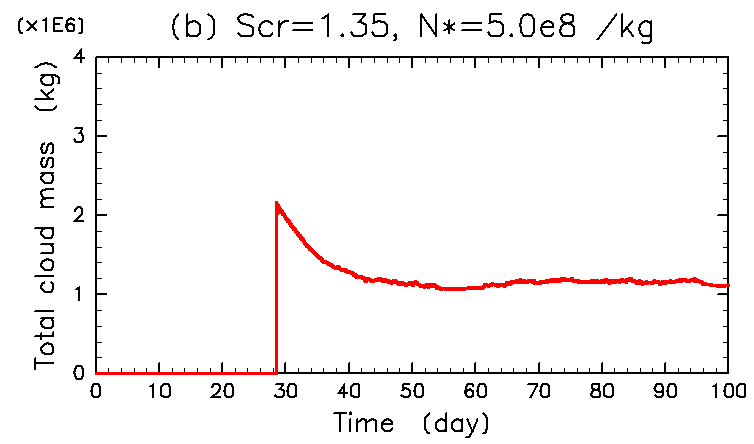 Large
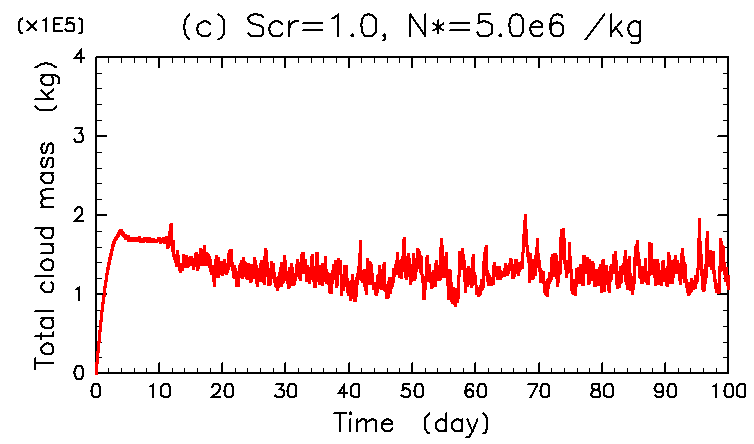 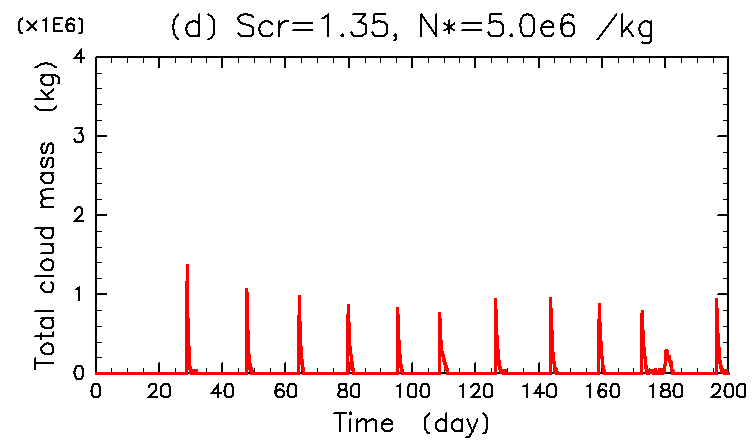 N*
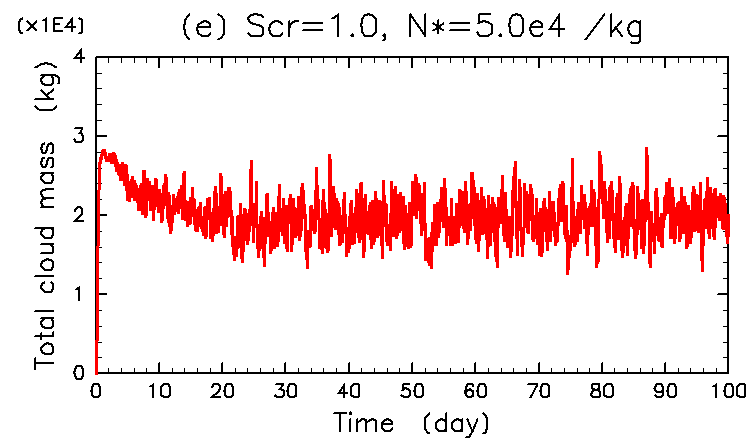 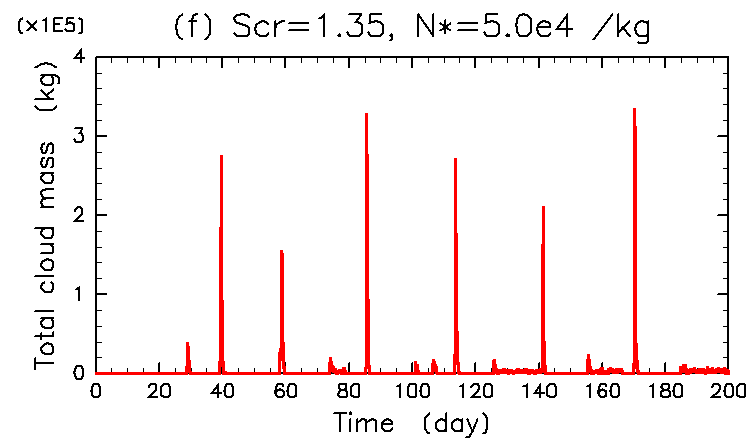 Horizontal mean cloud distribution
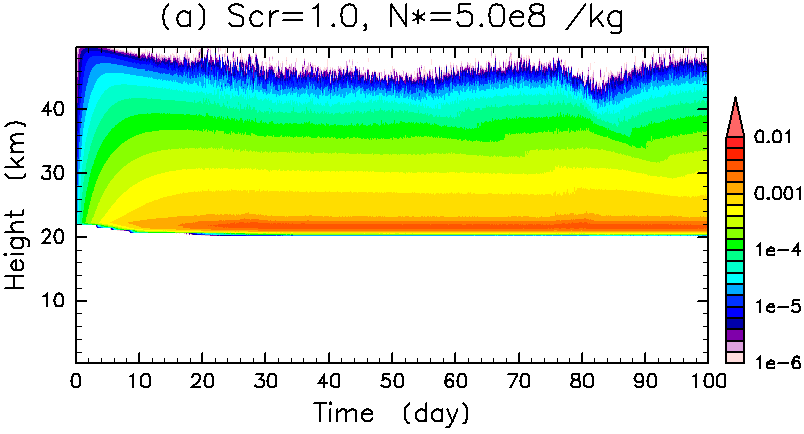 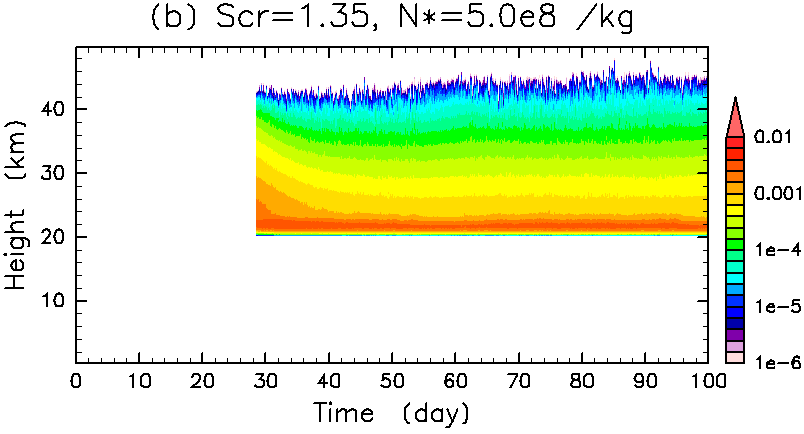 Large
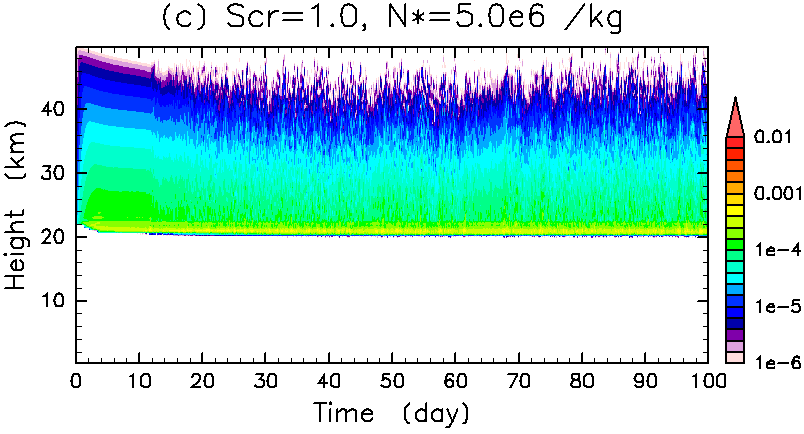 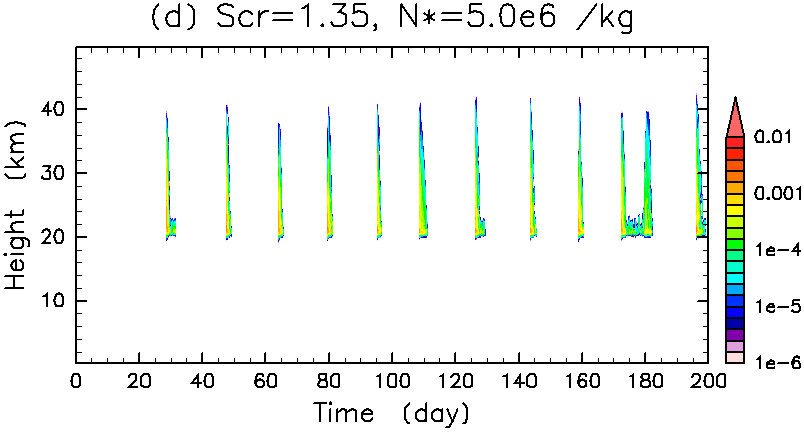 N*
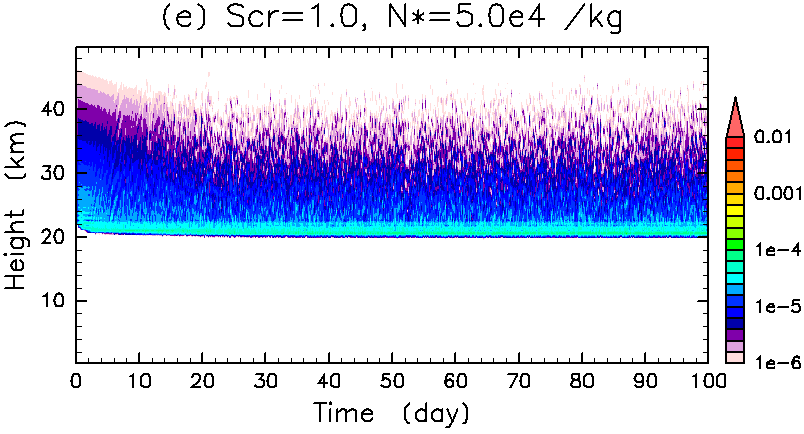 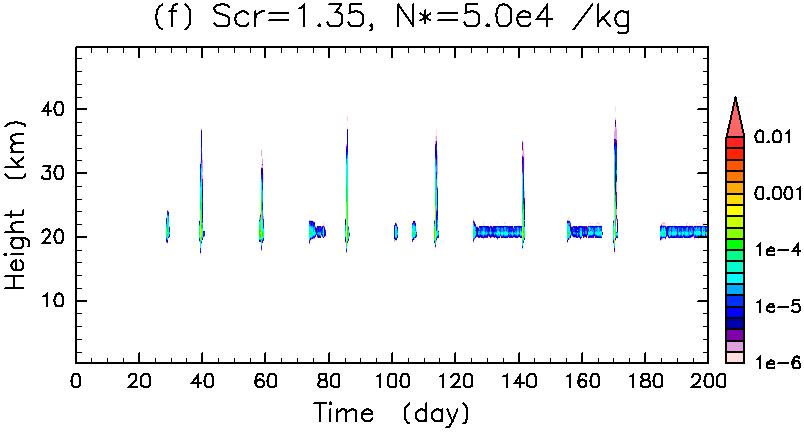 [Speaker Notes: 準定常解: 雲分布が時間的に大きく変化しない
準周期解: 雲分布が周期的に変動し, 凝結期と非凝結期が交互に現れる]
Dependency of number density of condensation nuclei:Scr=1.0
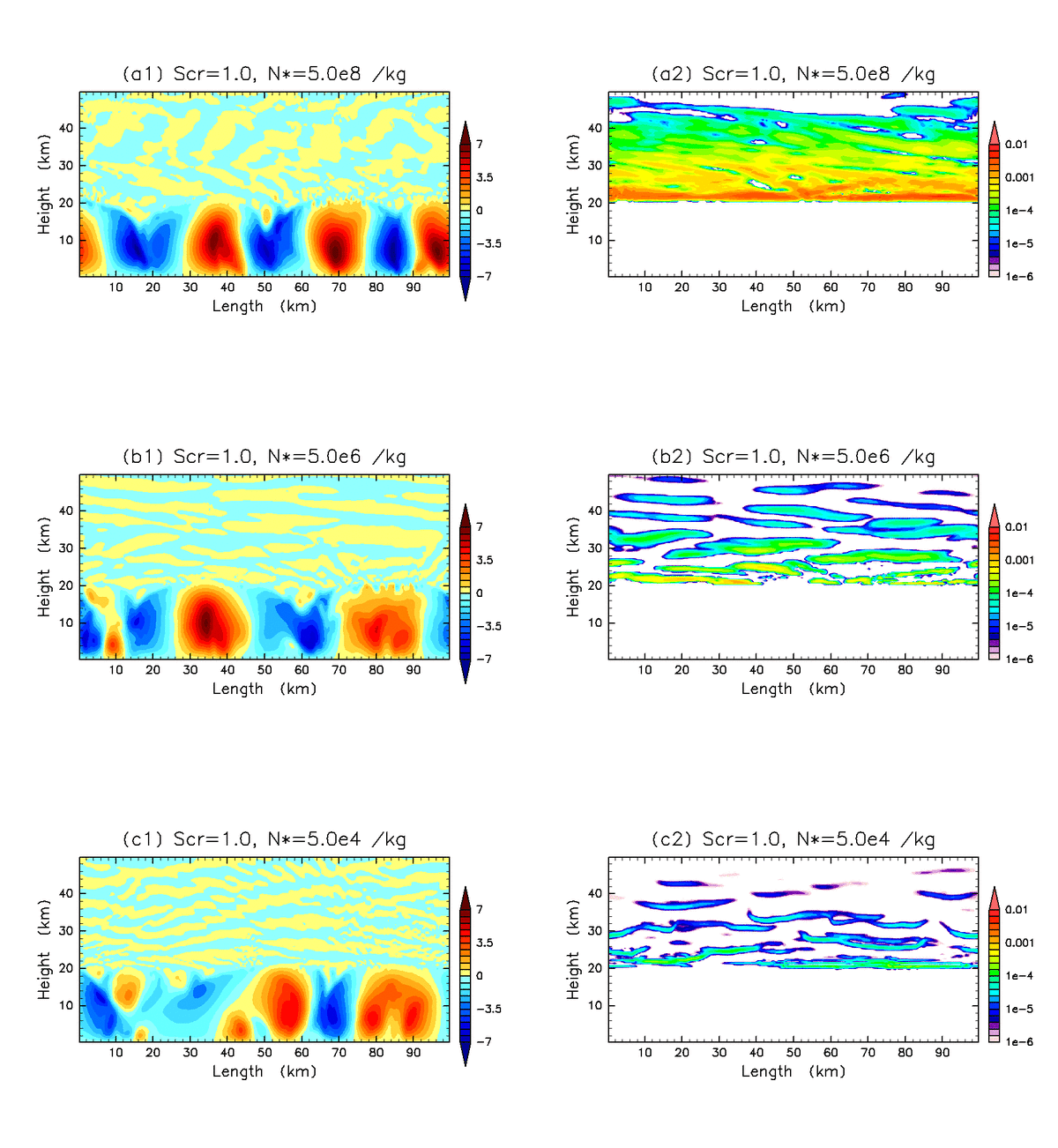 Large
N*
Small
[Speaker Notes: N*を変えても鉛直流の基本的な構造は変わらない
一方雲密度については, N*が小さくなるにつれて雲が占める面積が減少]
Dependency of number density of condensation nuclei:Scr=1.35
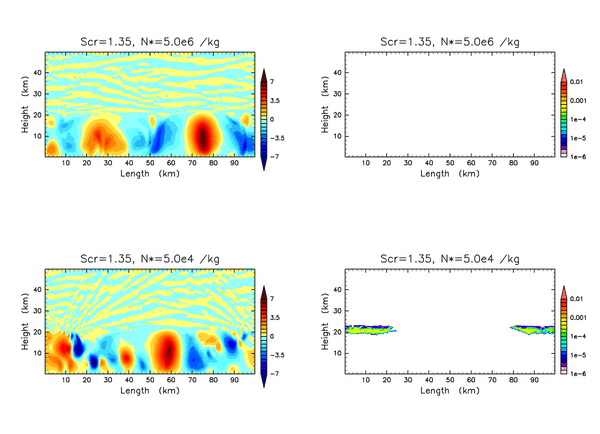 Large
N*
Small
[Speaker Notes: それぞれのN*の値に対する凝結期の動画
N*が変わると流れ場・雲密度の特徴は大きく異なる]